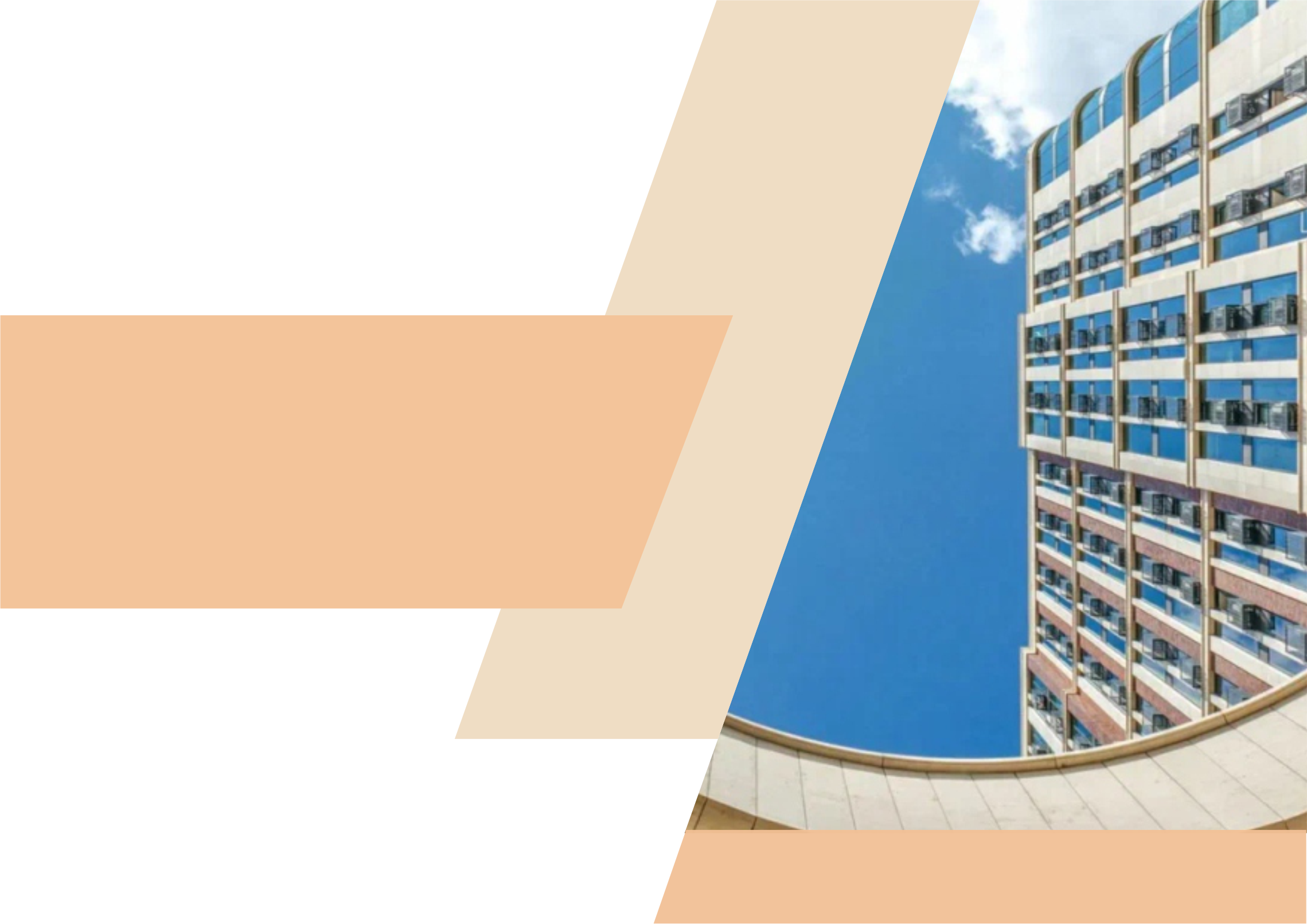 Отчёт о проведённых работах в ЖК Воробьев дом
Сентябрь 2023 года
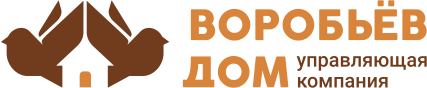 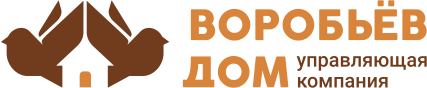 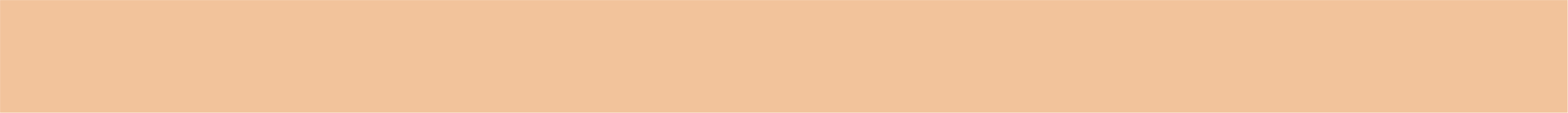 Обслуживание и уход за
декоративными растениями и газоном
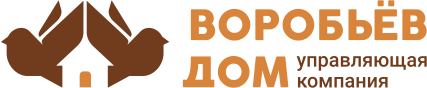 Санитарная обрезка  кустарников и хвойных растений.
Обрезка   поврежденных участков туй, полив  туй
Обработка опрыскиванием калины и бересклет  от мучнистой росы 
Прополка, рыхление под многолетними растениями (пионы, ирисы, спиреи, хосты, гортензии) в зоне  центральной клумбы. Обрезка спиреи. Полив из лейки и шланга
Подкормка многолетников комплексным удобрением. Обрезка участков после цветения
Прополка  от сорняков приствольных кругов и клумб внутри скамеек Полив лейкой 
Удаление с поверхности газона сорняков. прополкой
Прополка от сорняков участка вокруг кустарника  на парковке 
Стрижка кустарника кизильника в зоне заезда
Полив проблемных мест поверхности склонов  рулонного  газона 
Подкормка  проблемных мест газона  комплексным удобрением
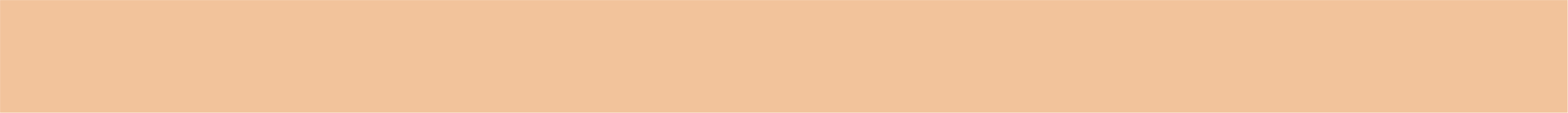 Обследование и замена ламп внутреннего и аварийного освещения
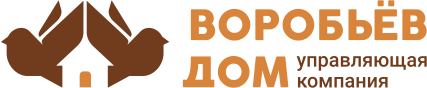 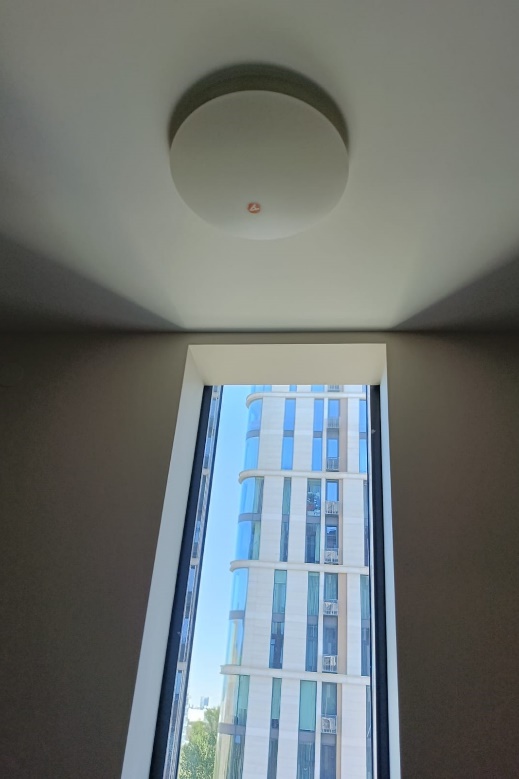 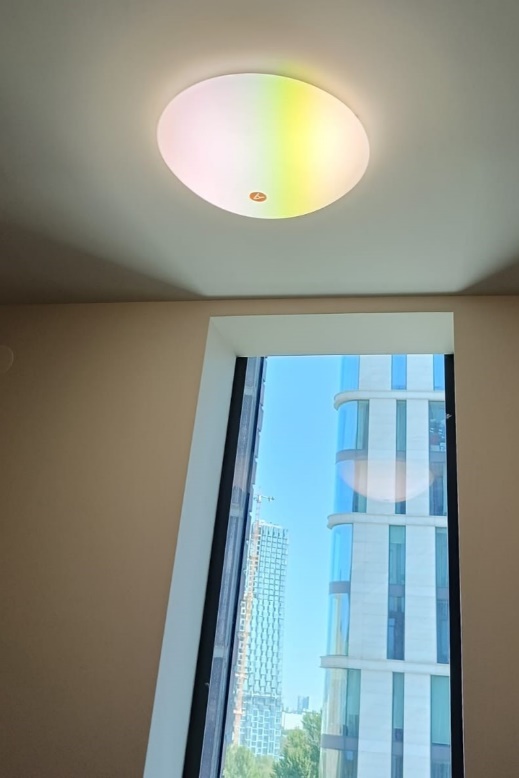 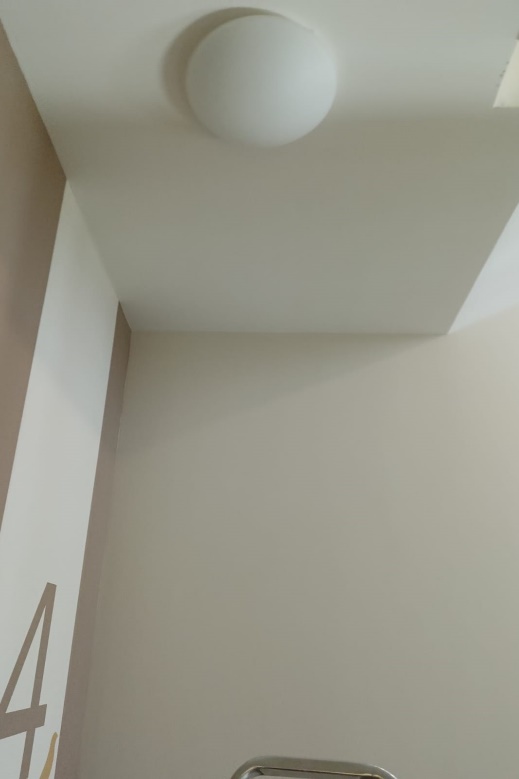 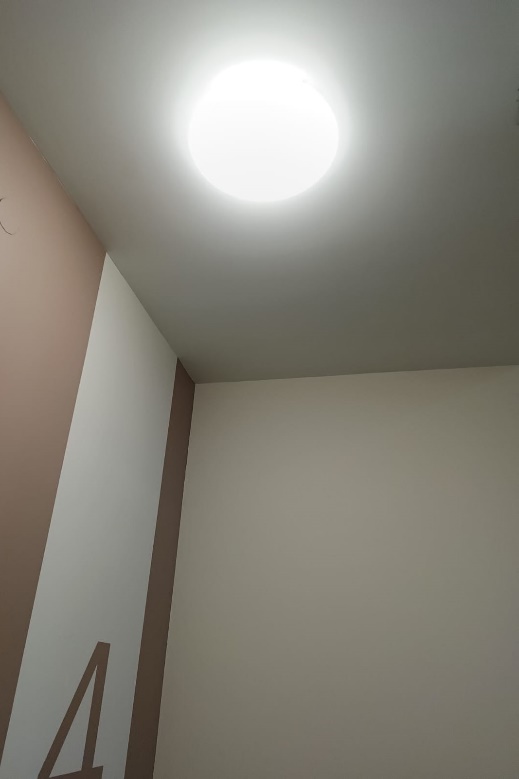 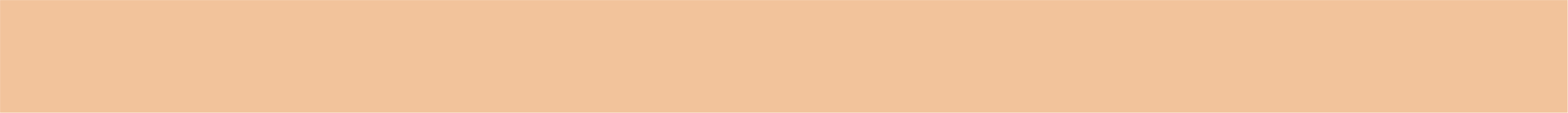 Ремонт стен в местах общего пользования в зоне разгрузки и подъезда № 3
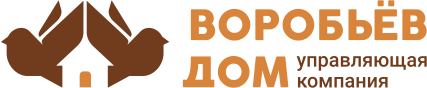 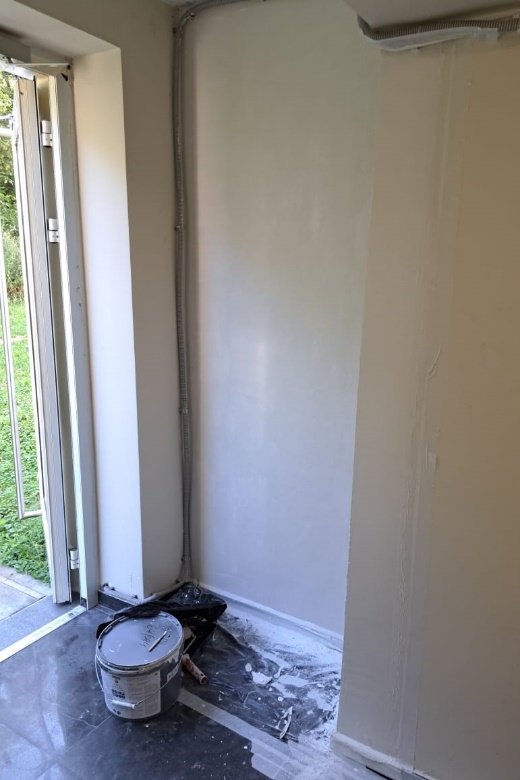 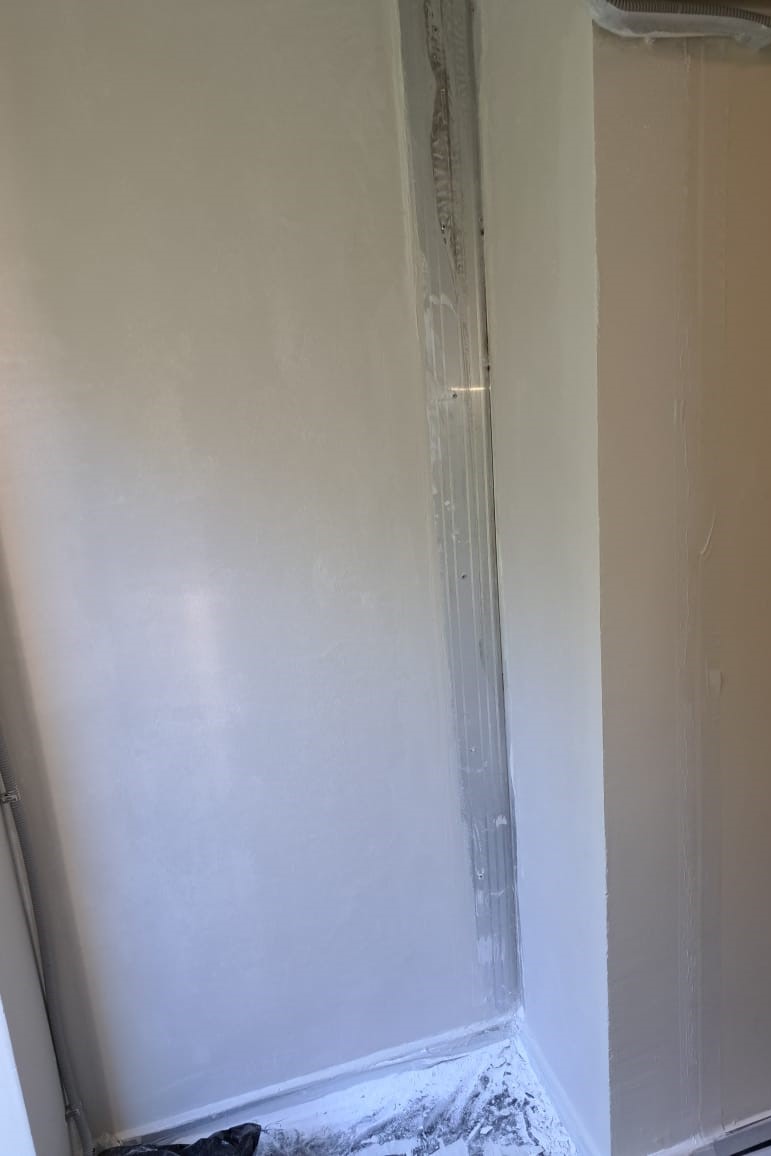 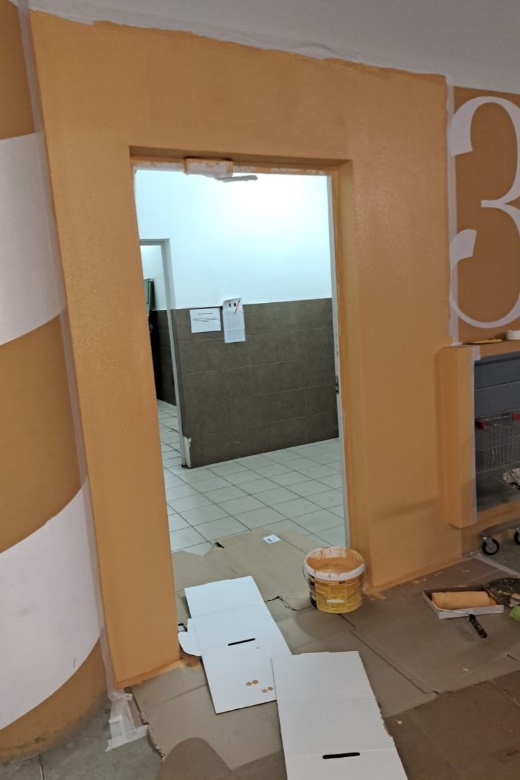 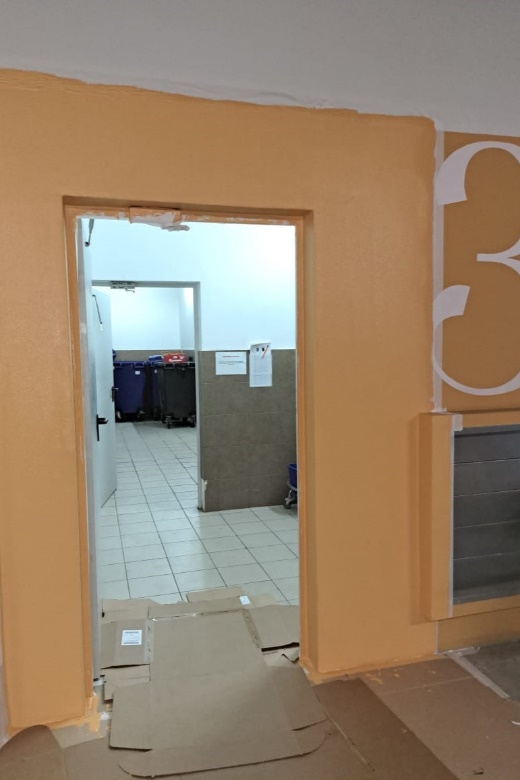 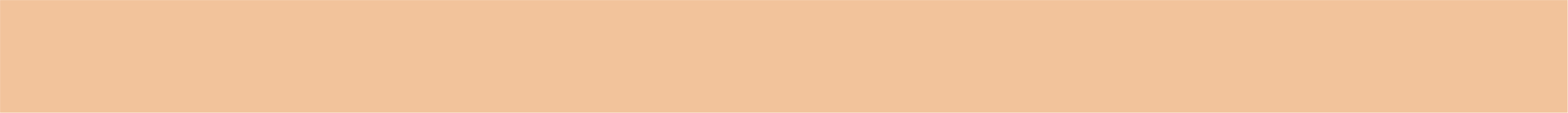 Техническое обслуживание автоматических доводчиков входных дверей
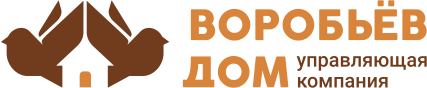 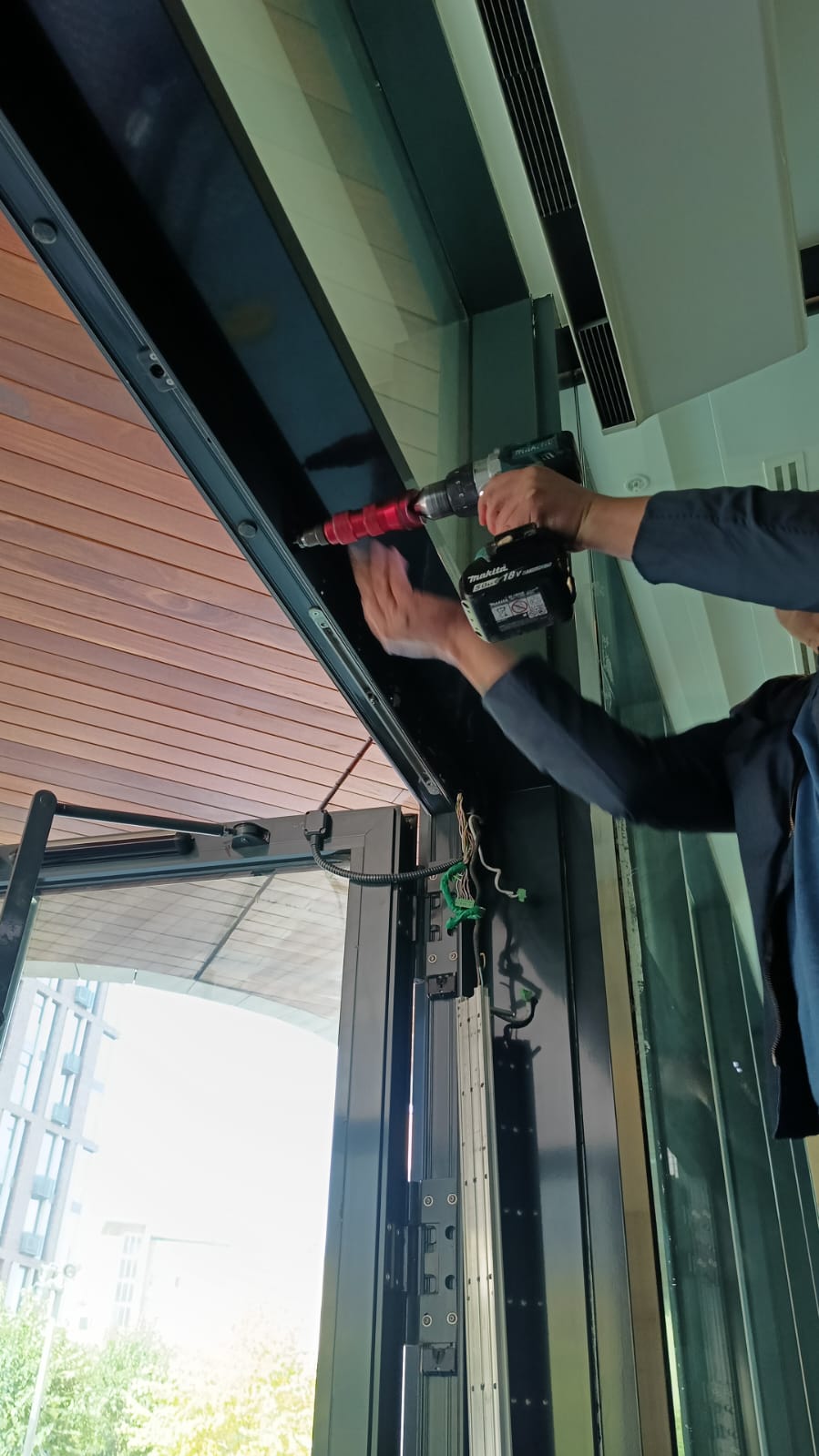 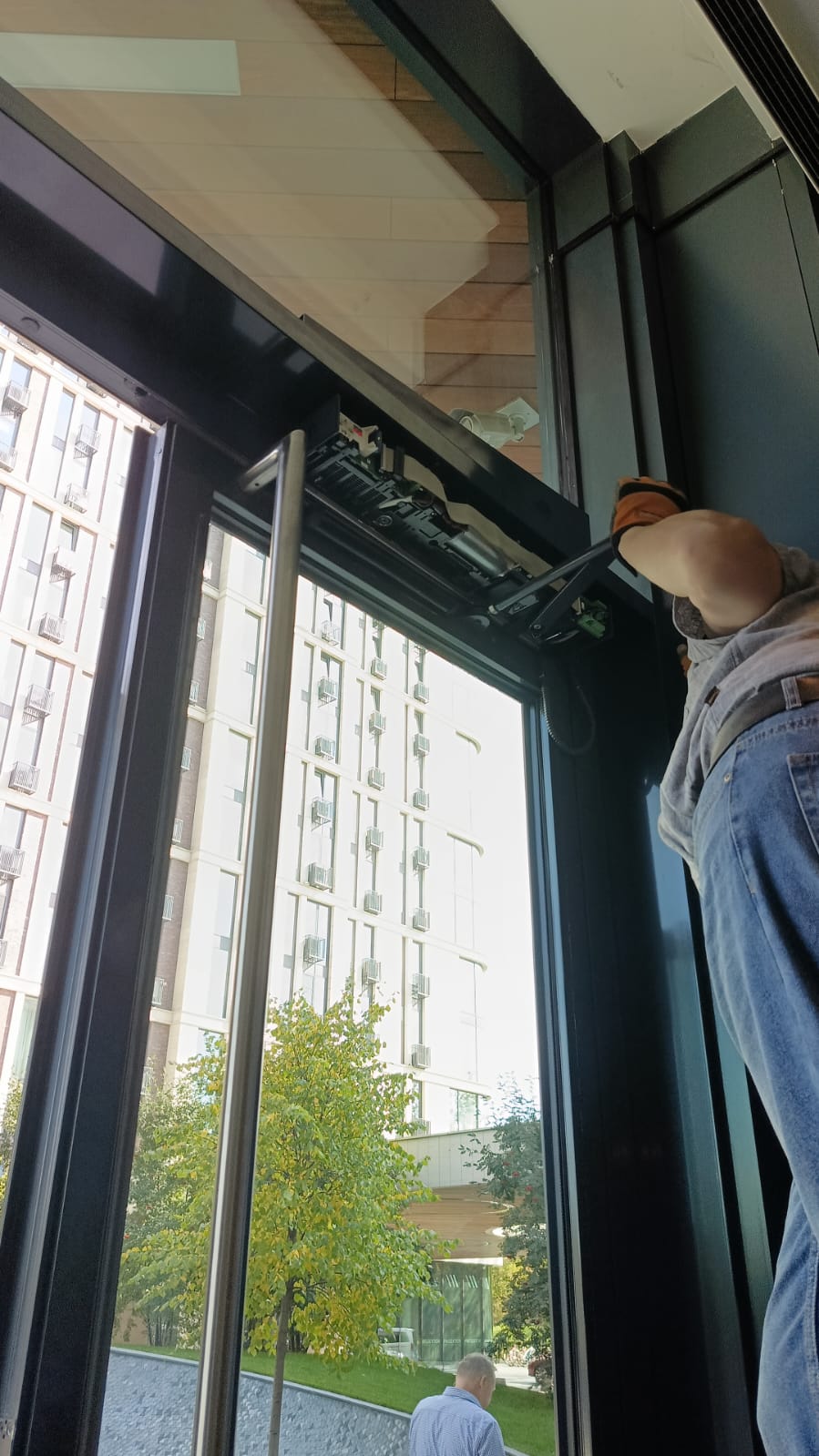 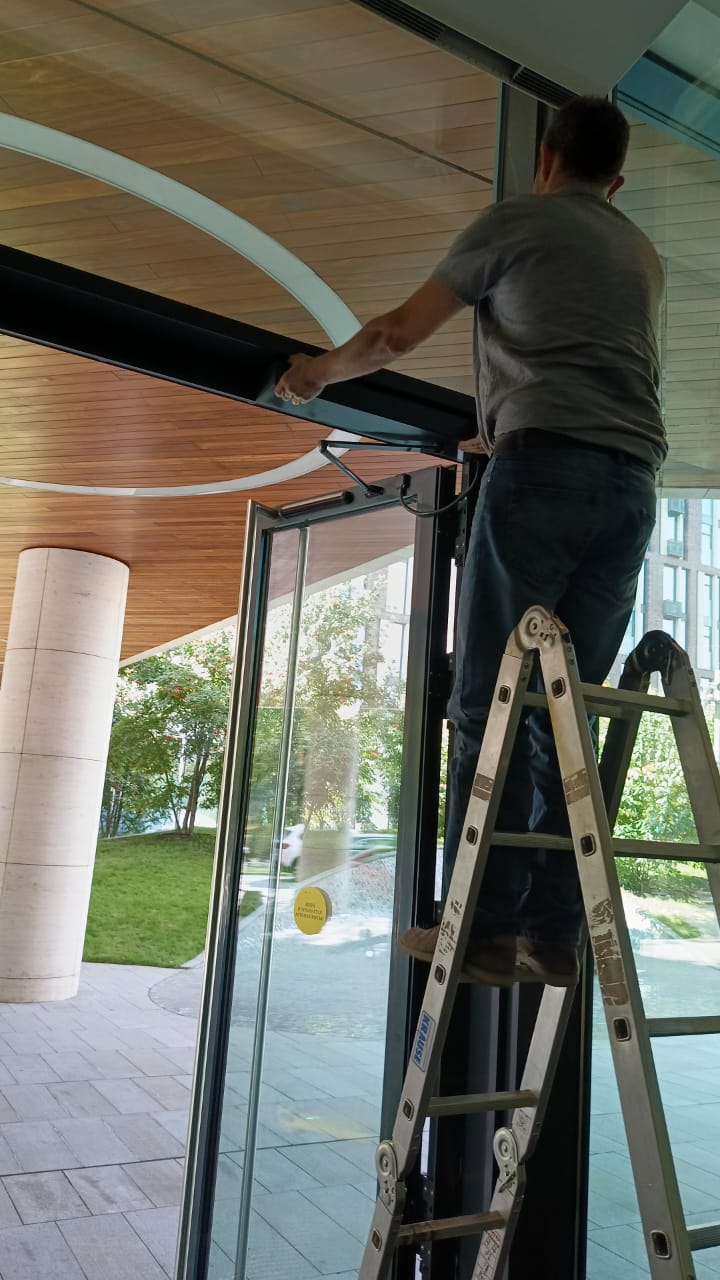 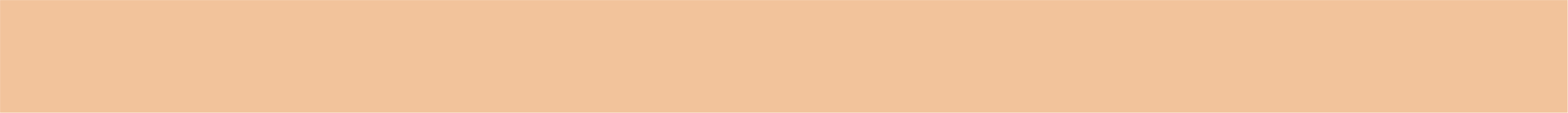 Поддержание мест общего пользования в удовлетворительном техническом состоянии
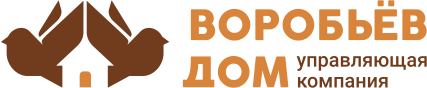 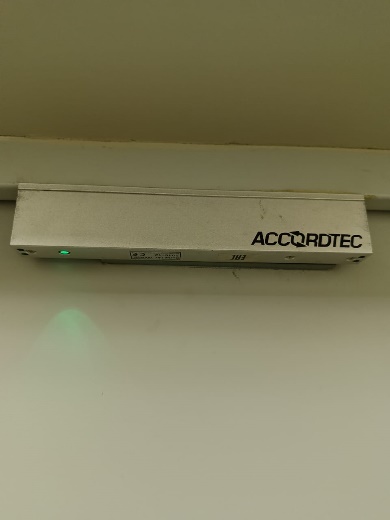 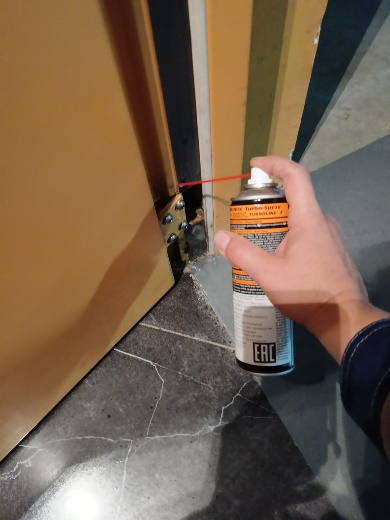 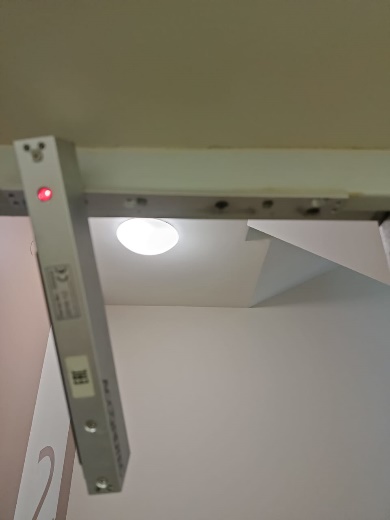 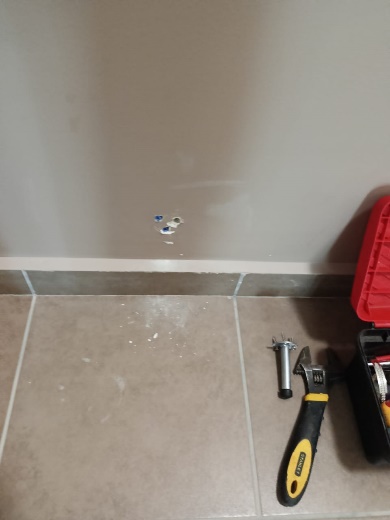 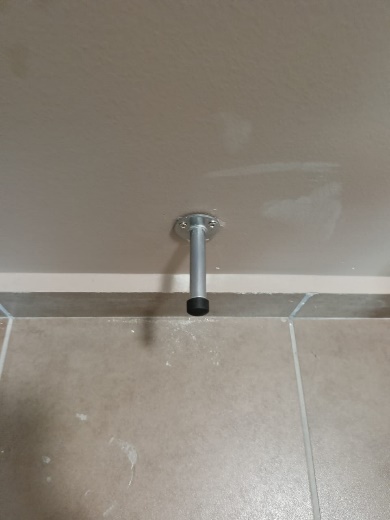 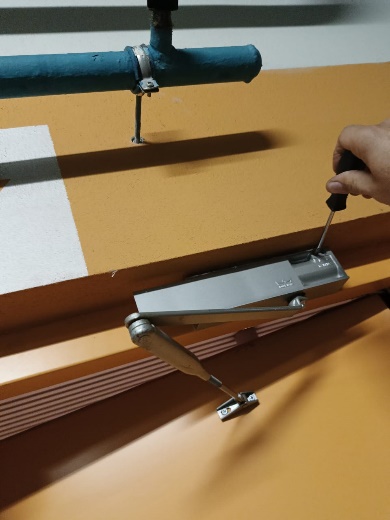 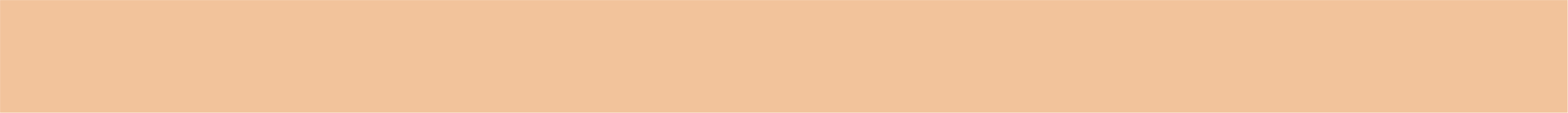 Инженерно-техническое обеспечение
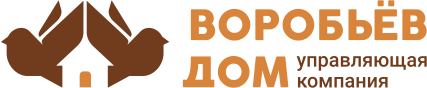 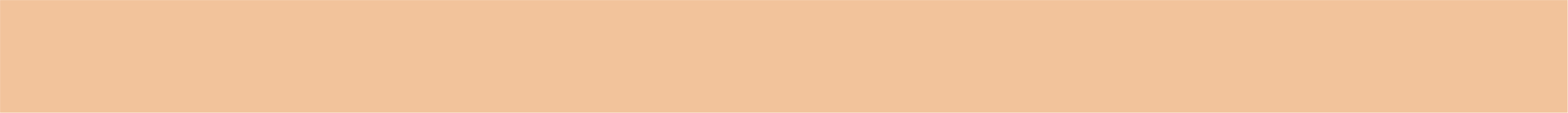 Вывоз мусора
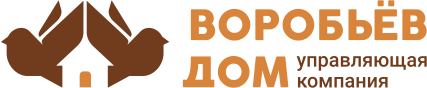 Организовали ежедневный сбор и вывоз хозяйственно-бытовых отходов. Ведём раздельный сбор мусора. Строительный мусор вывозится по отдельным заявкам.
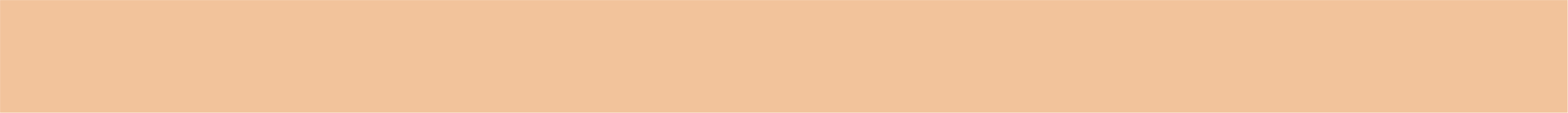 Работа с заявками
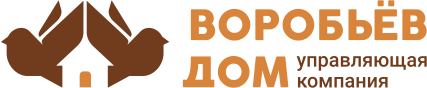 За сентябрь 2023 года выполнили 496 заявок через систему «Домиленд»
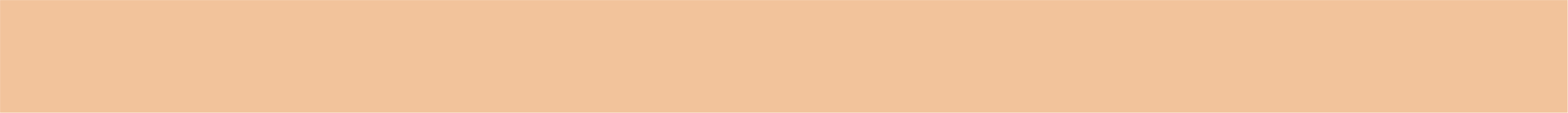 Аварийные заявки
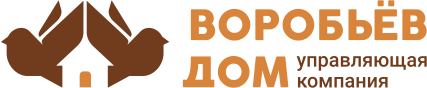 За истекший период авариный заявок не поступало.
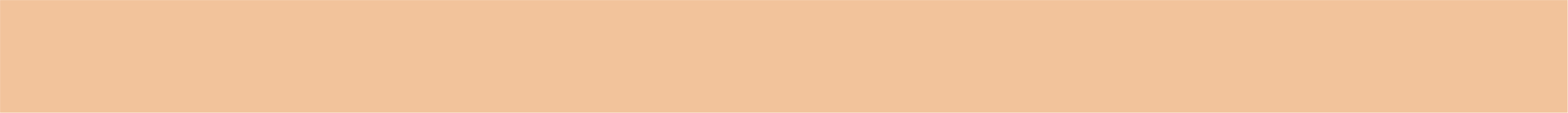 Услуги консьержей
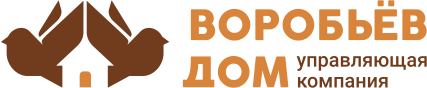 За истекший период консьержи стремились создать комфортные условия для жильцов ЖК Воробьев дом: оказывали помощь в принятии заказов, корреспонденции и сопровождали гостей.
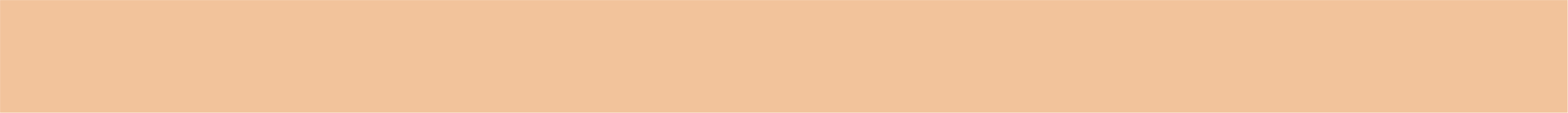 Уборка здания и территории
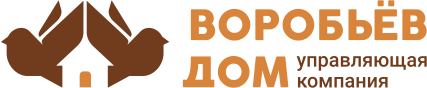 В сентябре выполнили следующие работы (кроме ежедневных работ):
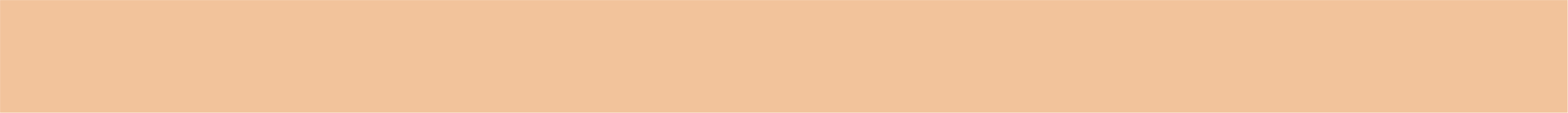 Фонд капитального ремонта
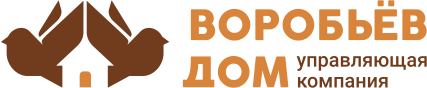 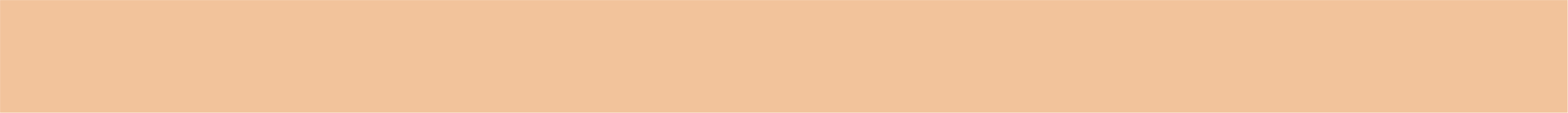 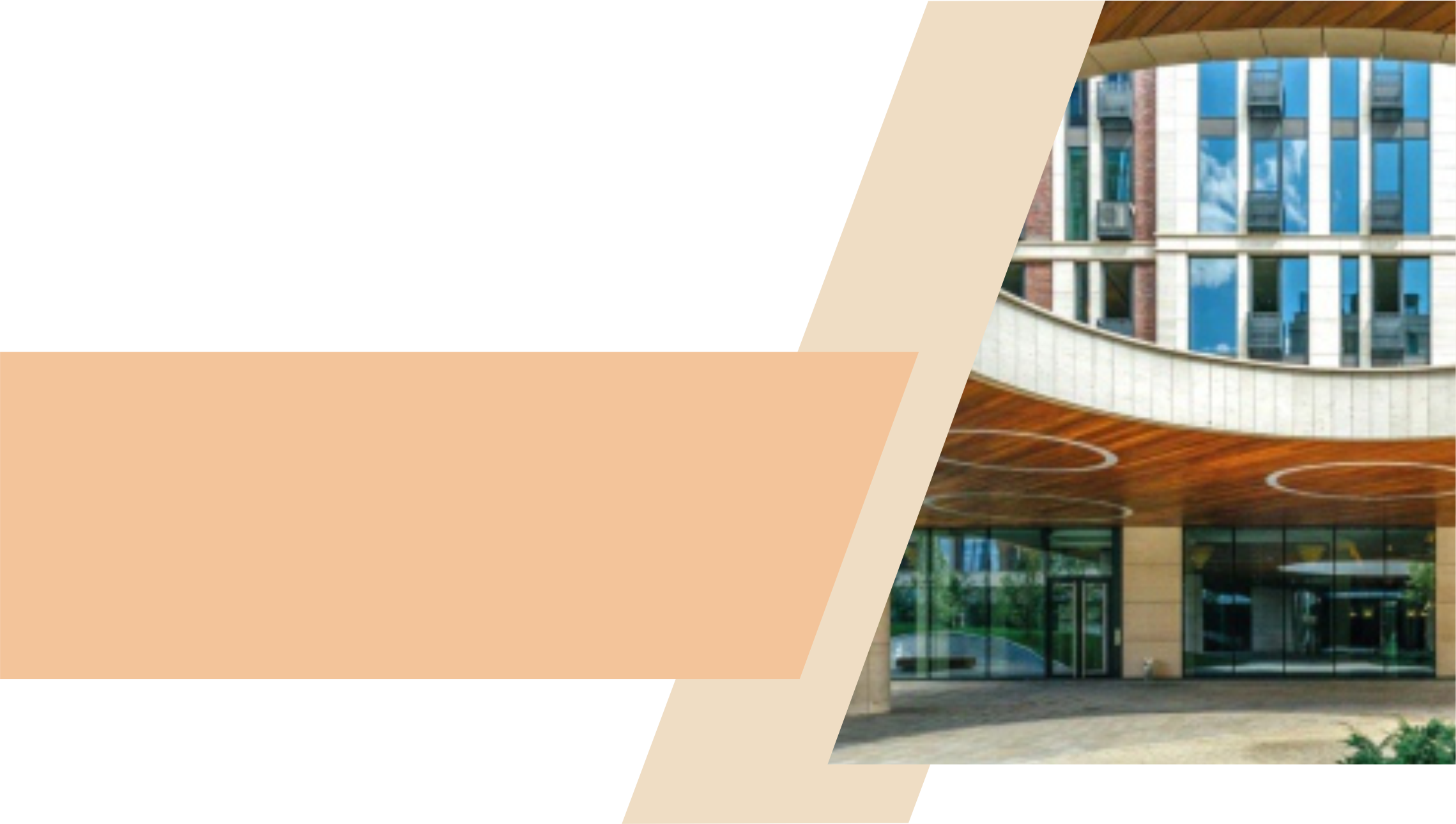 СПАСИБО ЗА
ВНИМАНИЕ
С заботой о вас
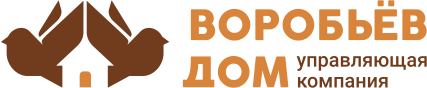